Stressful situations
Resource 3b
Moving schools in the middle of the school year
Making new friendships
Too much homework
Pressure to do well in exams
Your body changing
Having to take more responsibility at home
Family money problems
Someone in your family being seriously ill.
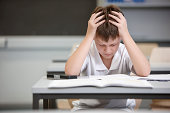